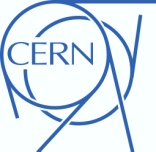 Status of the SPL cryomodule study
Rossana Bonomi
Lund, 6th Dec. 2011
R. Bonomi
1
Outline
SPL project

Thermal performance RF coupler

Test of mock-ups
R. Bonomi
2
SPL: 1st proposal
Superconducting Proton Linac
High power beam multi purpose machine as injector for LHC and others
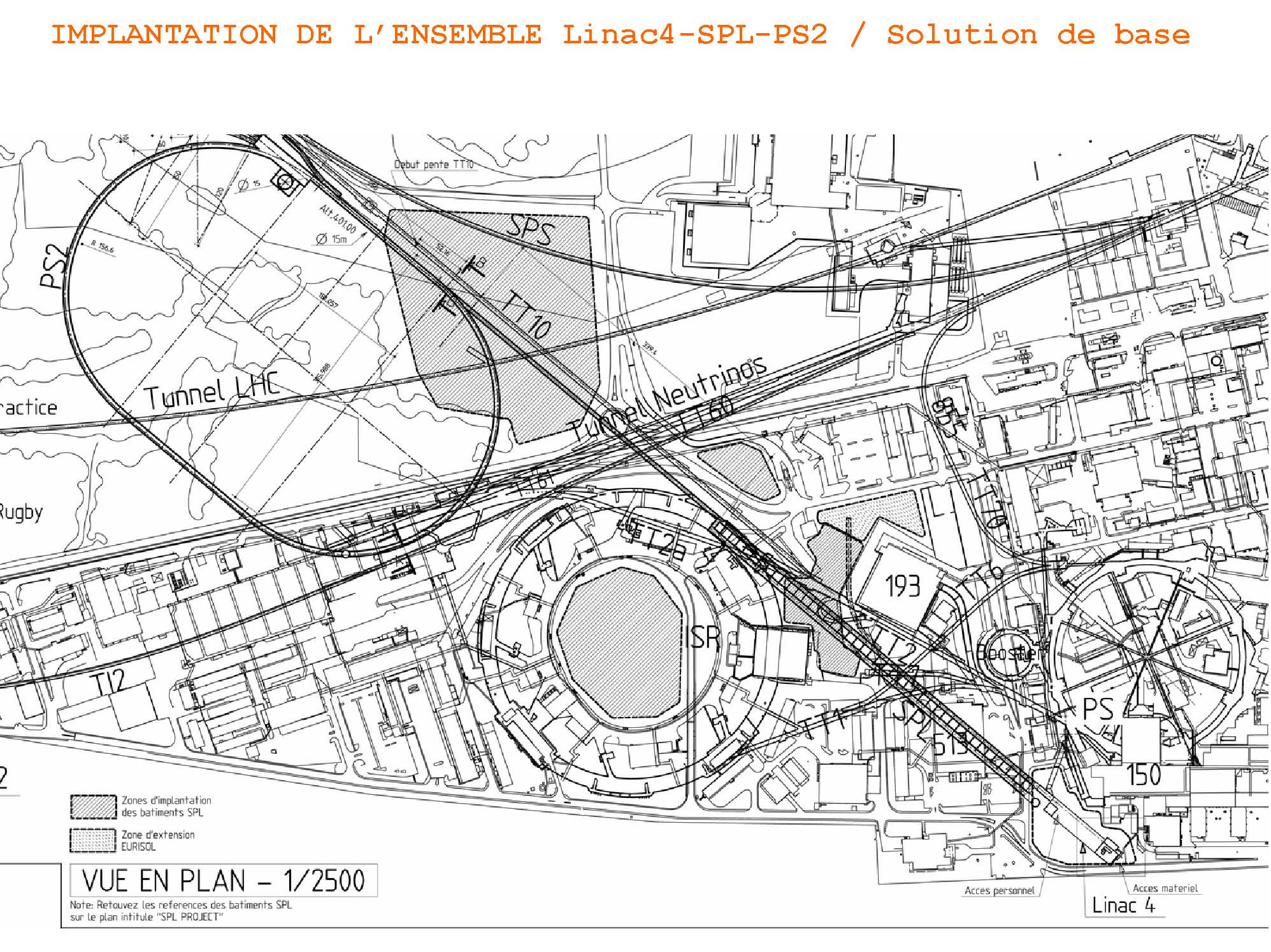 SPS
PS2
ISOLDE
PS
SPL
LINAC4
R. Bonomi
3
Courtesy of V. Parma
SPL: new orientation (2010)
R&D of key technologies for the high intensity proton source
Development, manufacture, test of SHORT CRYOMODULE in machine-type config.
Housed in He vessel
Equipped with tuners
Powered by RF couplers
Low thermal loads
Cavity positioning
R. Bonomi
4
SPL machine
warm quads
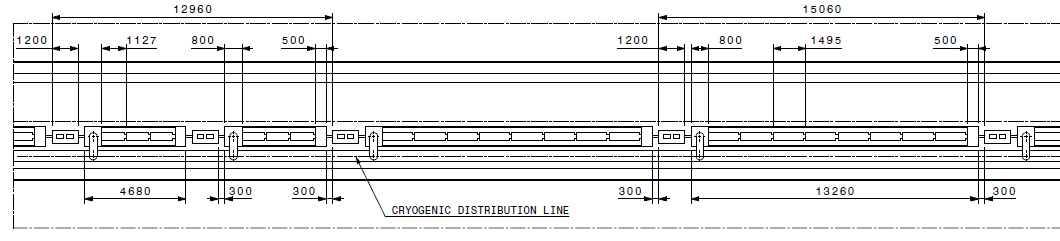 β = 1 cryomodule
(8 cavities)
β = 0.65 cryomodule
(3 cavities)
SHORT CRYOMODULE
“Segmented”
Warm quadrupoles
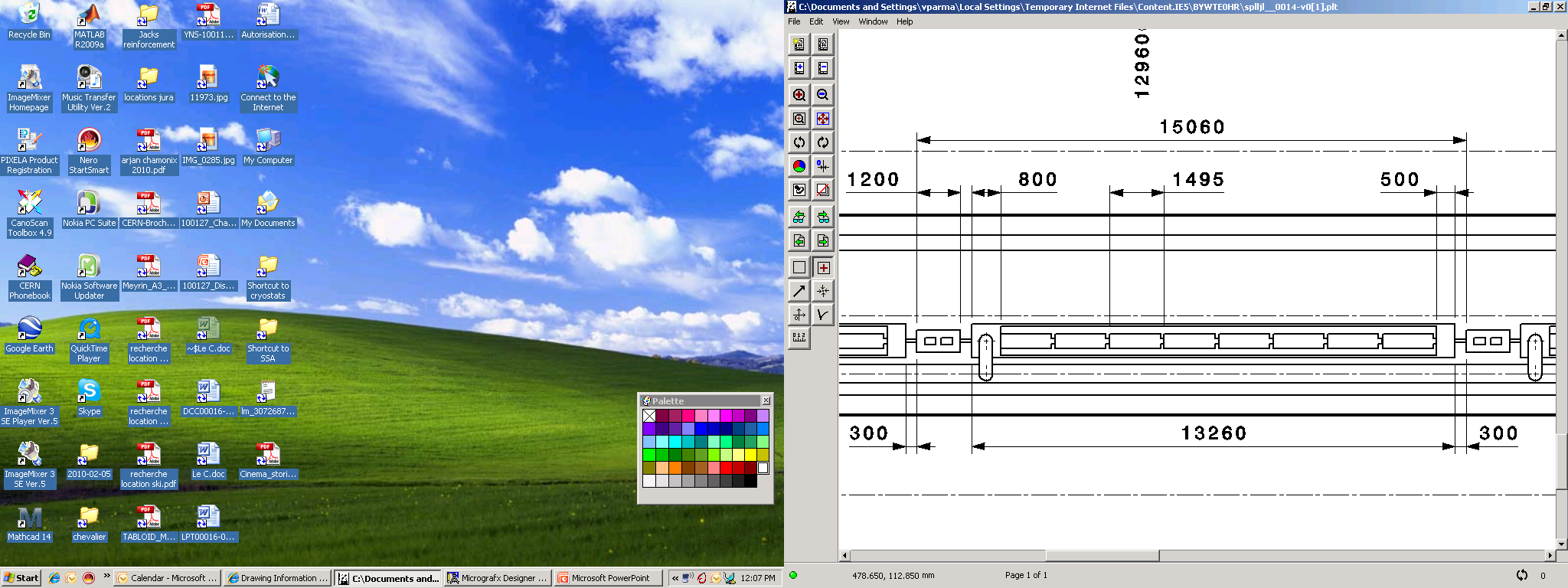 Courtesy of V. Parma
R. Bonomi
5
SPL Short Cryomodule
Courtesy of P. Duthil
To many extents, compatible with full-size CM
Four 5-cells cavities @ 704 MHz
high-gradient (25 MV/m), relativistic (β = 1)
Conceptual design reviewed last November!
R. Bonomi
6
Current work
RF Coupler functions:
Feeding the cavity with RF power
Supporting the cavity
RF power
Conduction
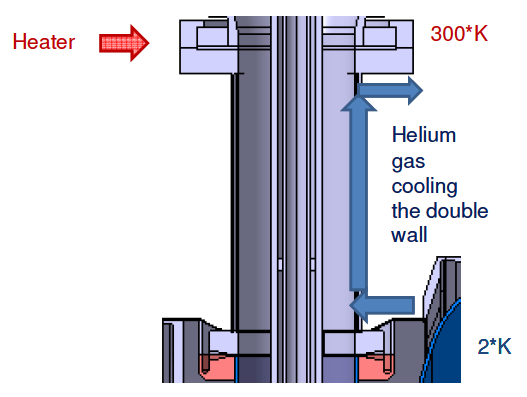 Courtesy of P. Coelho
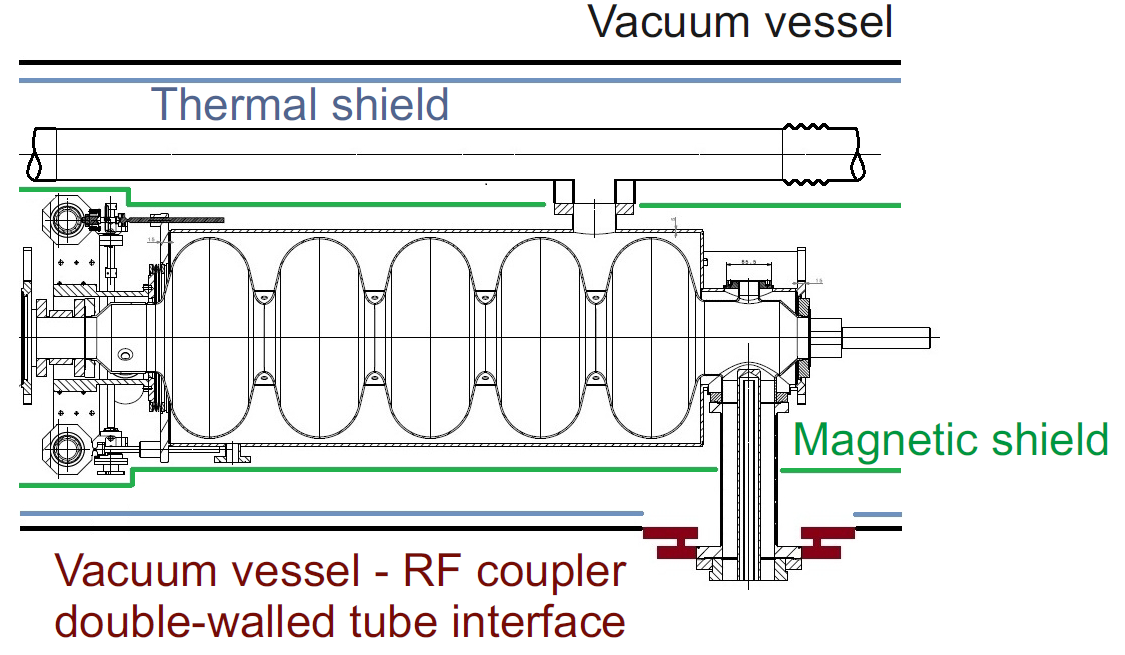 Active cooling
with He gas
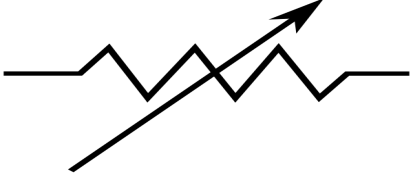 Heater
Courtesy of O. Capatina
R. Bonomi
7
Semi-analytical analysis
x
Wall, ext
Wall, int
RT
(300 K)
BATH
(2 K)
Gas
n=N-1
RF power dissipation
Radiation with antenna
n=2
n=0
n=1
n=N
n=N+1
R. Bonomi
8
Some results: no cooling
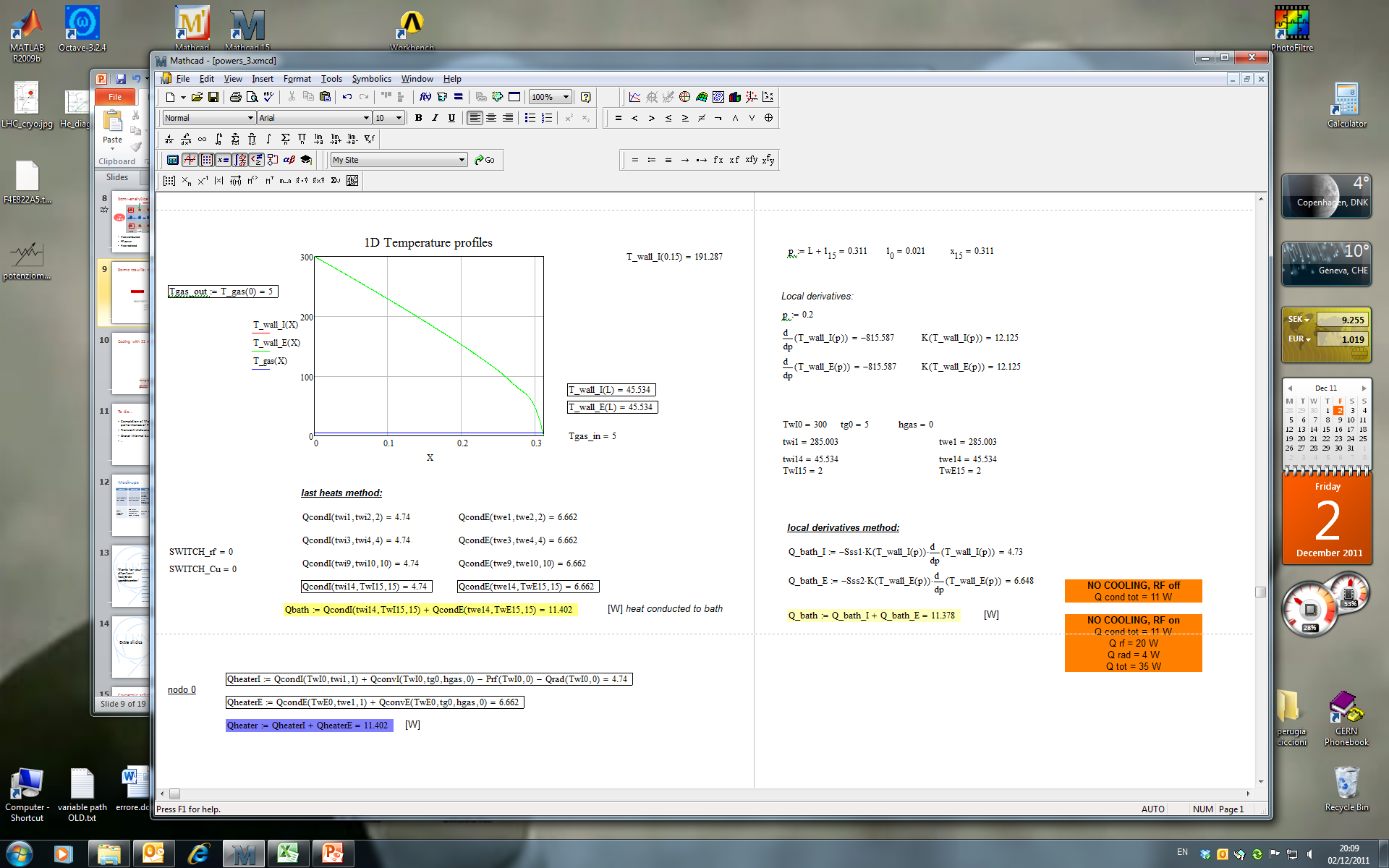 11 Wth to bath !!
RF power OFF
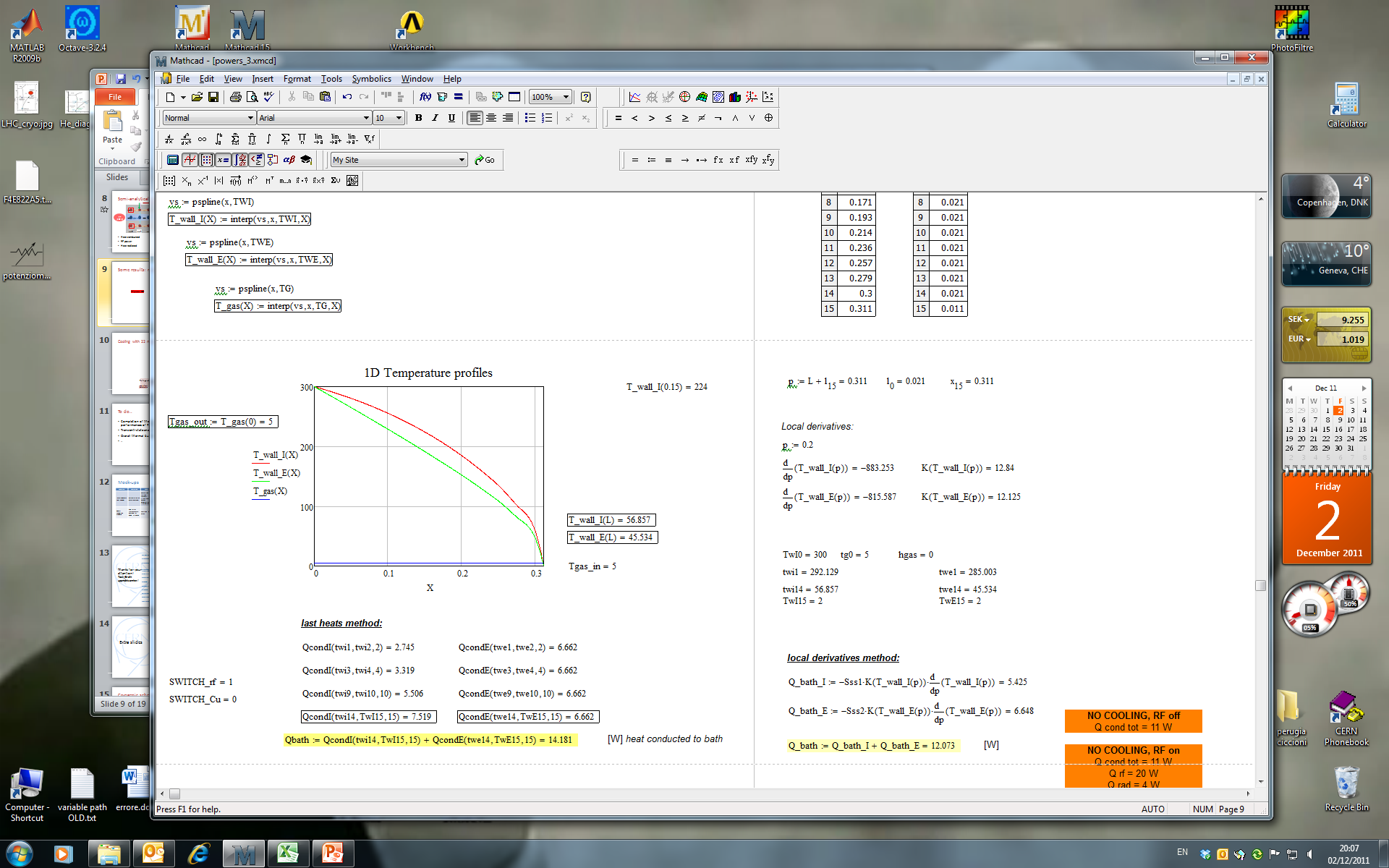 RF power ON
Cooling with 40 mg/s, 10 W/m2/K
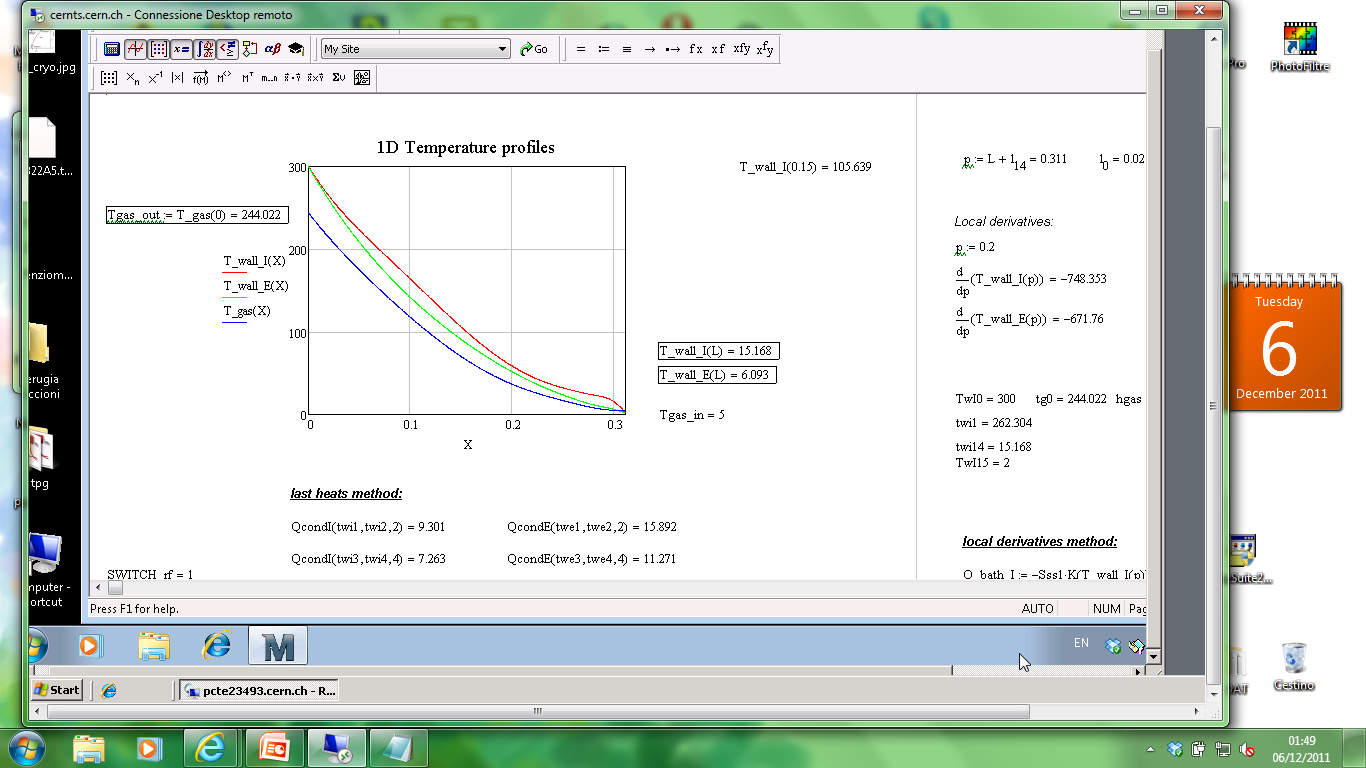 0.3 Wth to bath
Refrigerator power required
(0.3 Wth to bath):
< 100 Wel
η_C = 17*10-3
η _tech = 0.20
R. Bonomi
10
To do..
Completion of thermo-mechanical performances of RF coupler
Transient-state analysis of RF coupler
Overall thermal budget of CM
..
R. Bonomi
11
Mock-ups
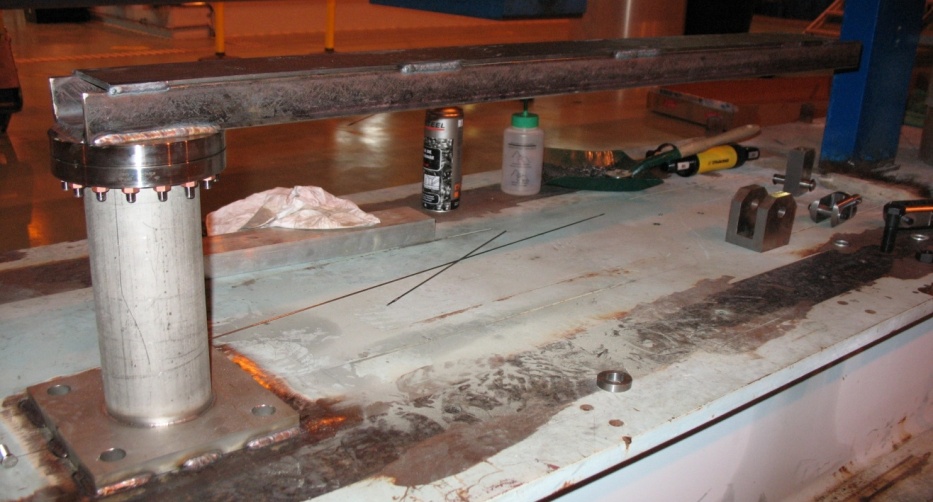 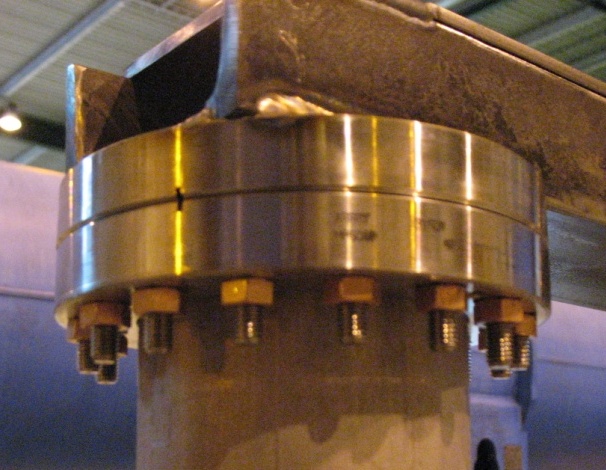 Courtesy of A. Vande Craen
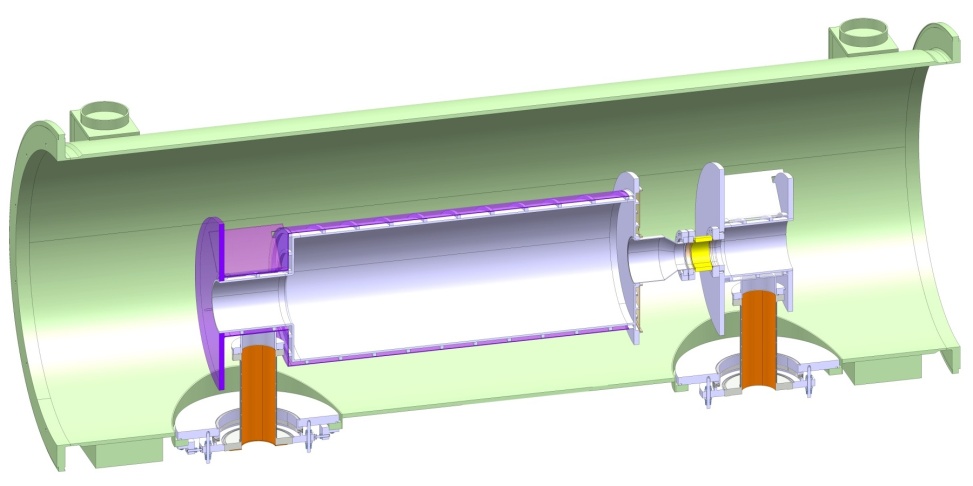 R. Bonomi
12
References
V. Parma, The short cryomodule: requirements (http://indico.cern.ch/getFile.py/access?contribId=1&resId=1&materialId=slides&confId=154284)
O. Capatina, SPL power coupler double-walled tube thermo-mechanical studies (http://indico.cern.ch/getFile.py/access?contribId=3&resId=1&materialId=slides&confId=86123)
E. Montesinos, SPL power coupler I (http://indico.cern.ch/getFile.py/access?contribId=1&resId=1&materialId=slides&onfId=86123)
E. Montesinos, SPL power coupler II (http://indico.cern.ch/getFile.py/access?contribId=6&resId=1&materialId=slides&confId=86123)
A. Vande Craen, SPL intercavity support (http://indico.cern.ch/getFile.py/access?contribId=6&resId=15&materialId=slides&confId=154284)
A. Vande Craen, SPL test mock-ups (http://indico.cern.ch/getFile.py/access?contribId=6&resId=11&materialId=slides&confId=154284)
P. Azevedo, Cavity supporting scheme (http://indico.cern.ch/getFile.py/access?contribId=6&resId=13&materialId=slides&confId=154284)
R. Bonomi
13
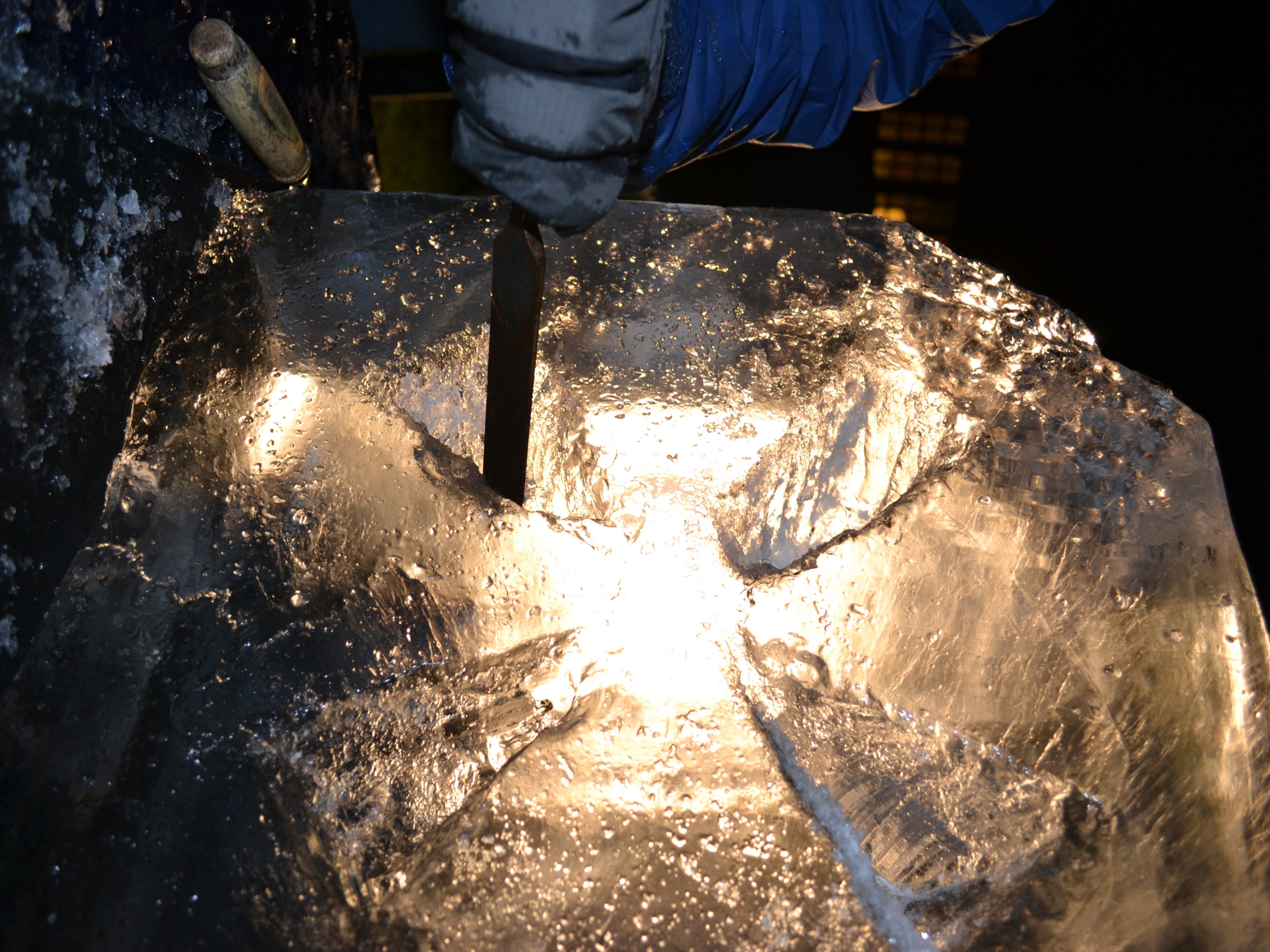 Participants to the collaboration effort:
Thanks for your attention!Tack för din uppmärksamhet !
R. Bonomi
14
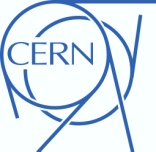 Extra slides
Rossana Bonomi
Lund, 6th Dec. 2011
R. Bonomi
15
40 mg/s, 10 W/m2/K
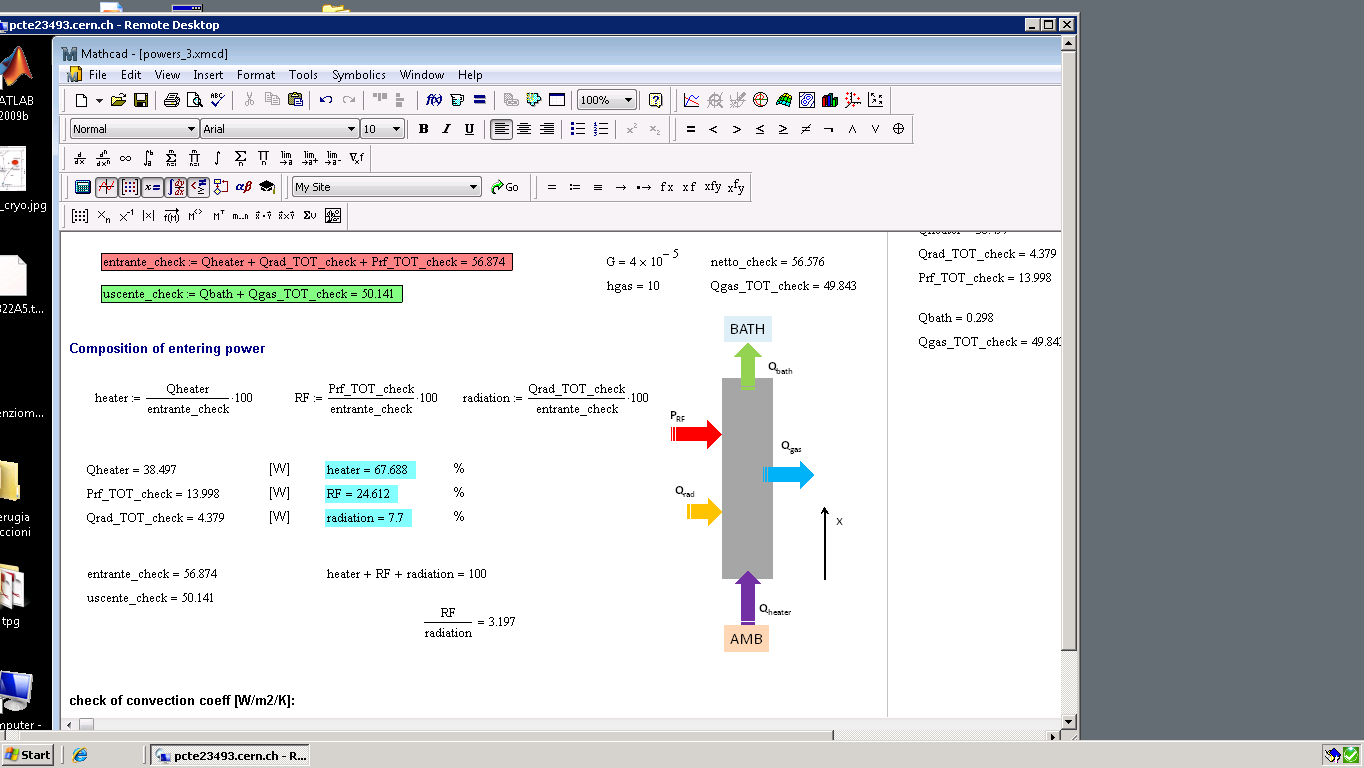 R. Bonomi
16
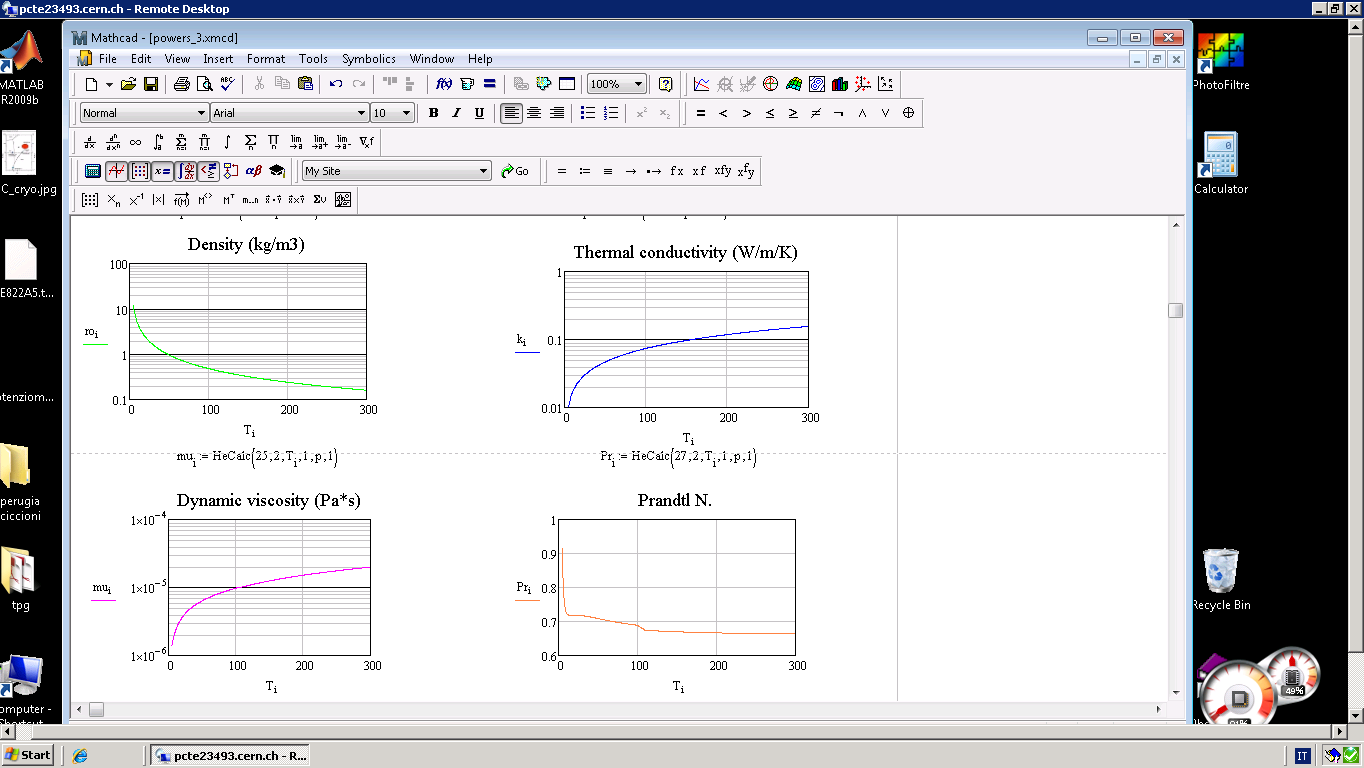 R. Bonomi
17